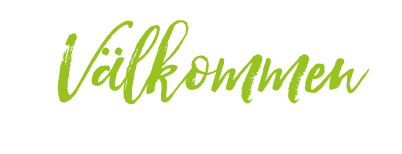 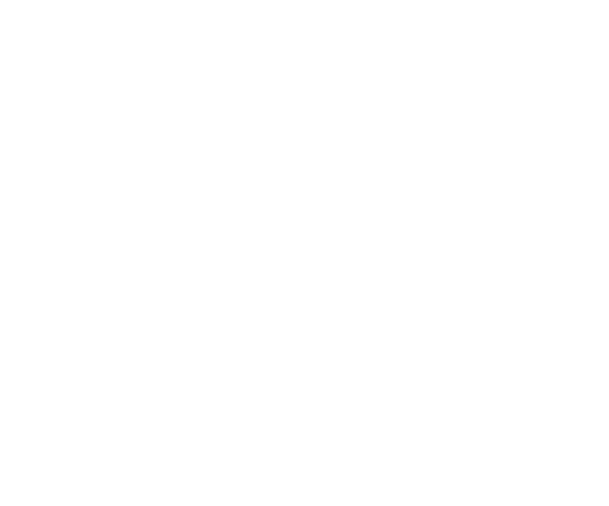 Information om Coronavirus, covid-1913 juli 2022 Smittskydd Lisa Fohlin
2022-07-13
1
Oförändrat antal fall v 27
Totalt 53 fall (20 PCR, 33 antigen)  mot tidigare två veckor 51 v26, 72 v25
Ökning PCR analyser från 168 till 186
Närmast halvering andelen positiva till 11% (riket 21%) – kan ev bero på stor avslutande smittspårningsinsats på boenden
V26: 12% Norrbotten- 38% Uppsala

5 inneliggande INF, 0 IVA
Antal fall, andel positiva RJH v27
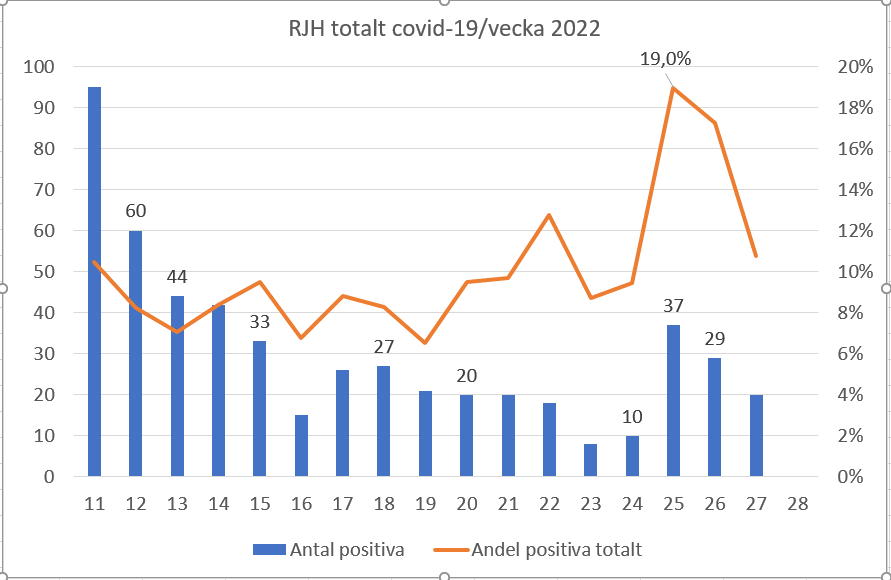 2022-07-13
2
Antal antigentest + antal pos RJH v 9-27 2022
33 pos
775 tester
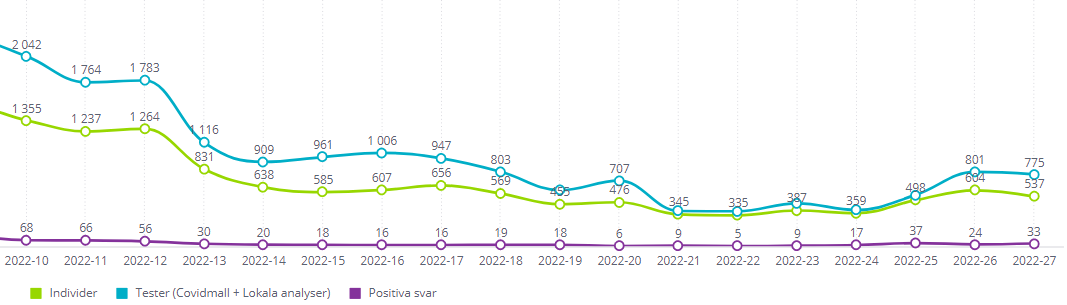 2022-07-13
3
FoHM sekvensering, v 25
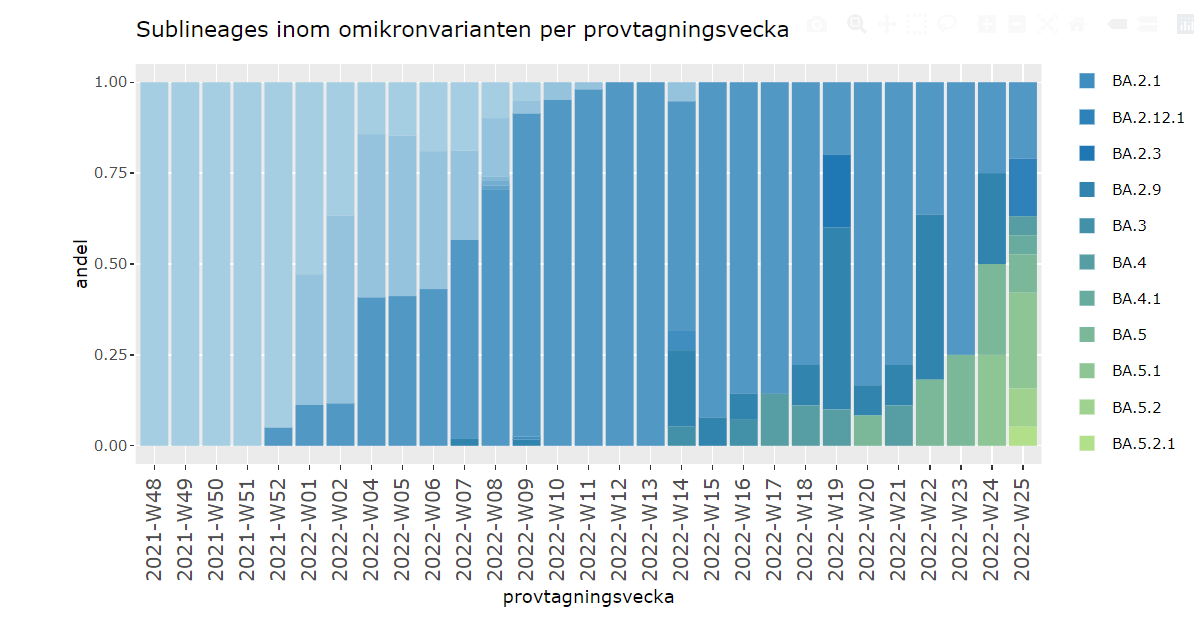 RJH: v25 
BA.2 + BA2.9 30%
BA.4 10%
BA.5 med undergrupper 60%
2022-07-13
4
Ökning av antalet fall på SÄBO i riket – ingen ökning avlidna
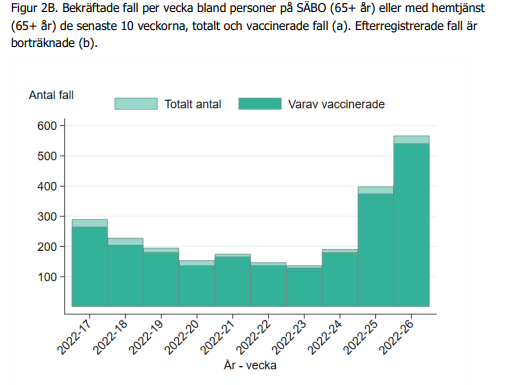 2022-07-13
5
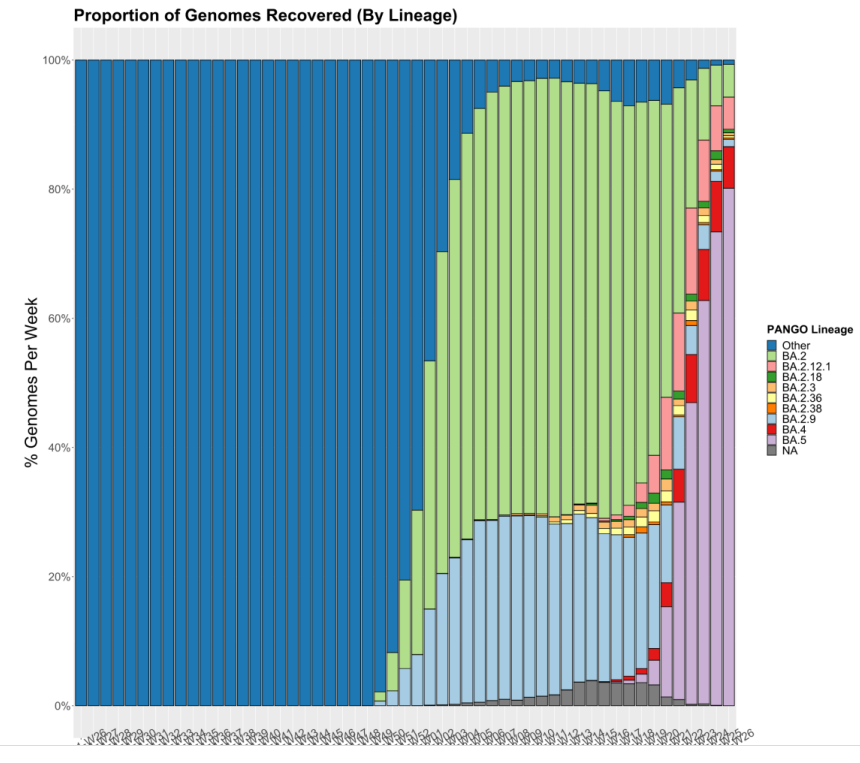 Ökning i Danmark  kopplat till BA.5 – rapport v 26
Ökning av antal fall i Danmark med 27% v26 jfr v 25 – samma ökning v24-25
BA.5 fortsatt ökning till 80%
Väs oförändrad andel pos till 23% v25 från 19% v24 
Ökat antal sjukhusvårdade med enbart med 9% jfr med 45% v dessförinnan
Ffa åldersgruppen +70, ca 30% vårdas ”med” covid, 70% pga covid-19
Lätt ökning IVA, ingen ökning avlidna
2022-07-13
6
[Speaker Notes: Antallet af covid-19-relaterede indlæggelser er også fortsat stigende. Fra 315 nye indlagte i uge 24 til 456 nye indlagte i uge 25.
På samme måde er antallet af covid-19-relaterede indlagte på intensiv vokset fra 4 til 12 indlagte.]
Sammanfattning
.
Fortsatt spridning av BA.5 i Europa
BA.5 mera smittsam men verkar inte ge allvarligare sjukdomsförlopp
Ökad kontaktintensitet/evenemang – risk för ökad spridning- antal fall i Sverige närmaste veckorna
Ökad belastning på sjukvården –oklar hur stor-  mindre på IVA
Ökad provtagning + smittspårningsbehov av patienter/omsorgstagare
2022-07-13
7
Scenarier FoHM nr 10 20 juni och nya 7 juli
Gamla 20/6					Nya
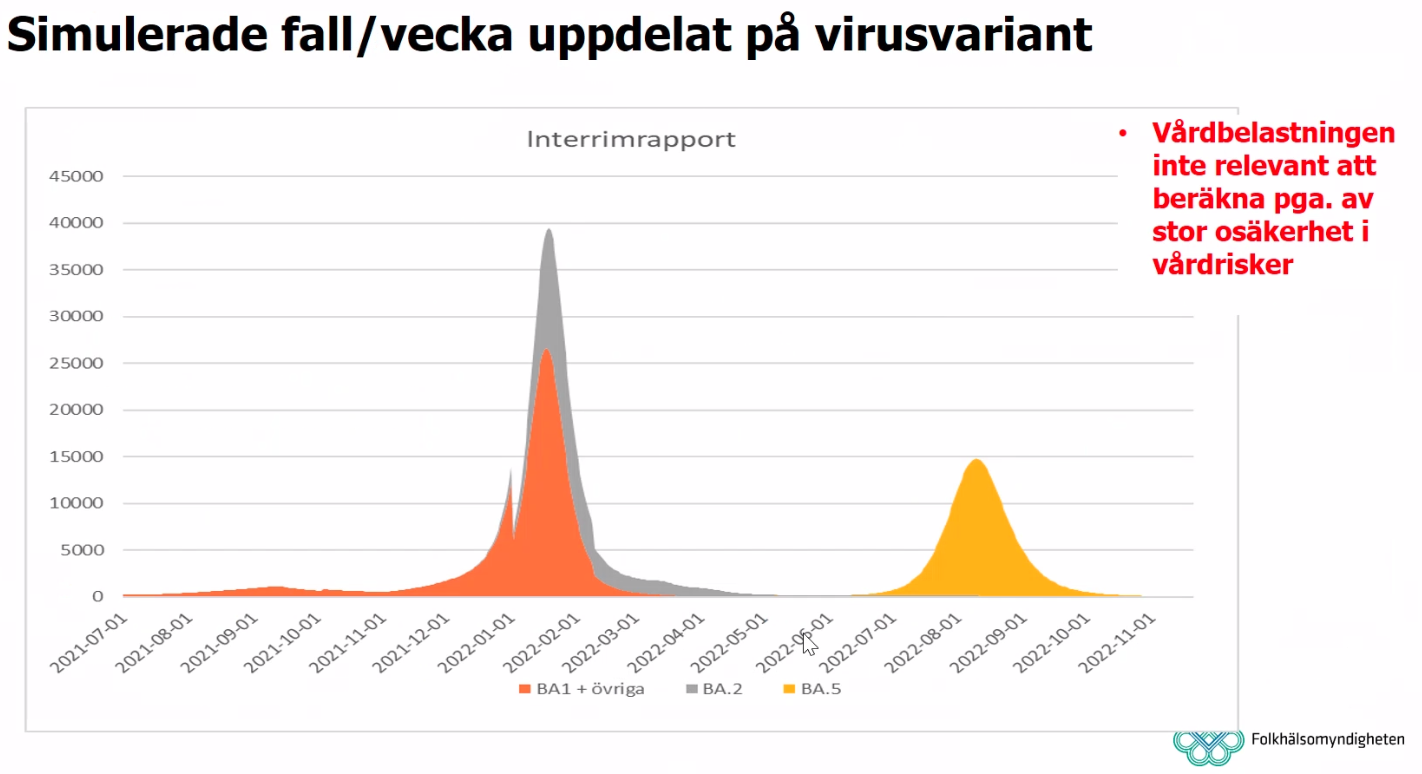 2022-07-13
8